This presentation is for use with
“Lesson Plan: Household Membrane Filters” 
in the Household Water Treatment and Safe Storage (HWTS) Trainer Manual
Available at resources.cawst.org
Household Membrane Filters
2018
June
Have You Used Membrane Filters?
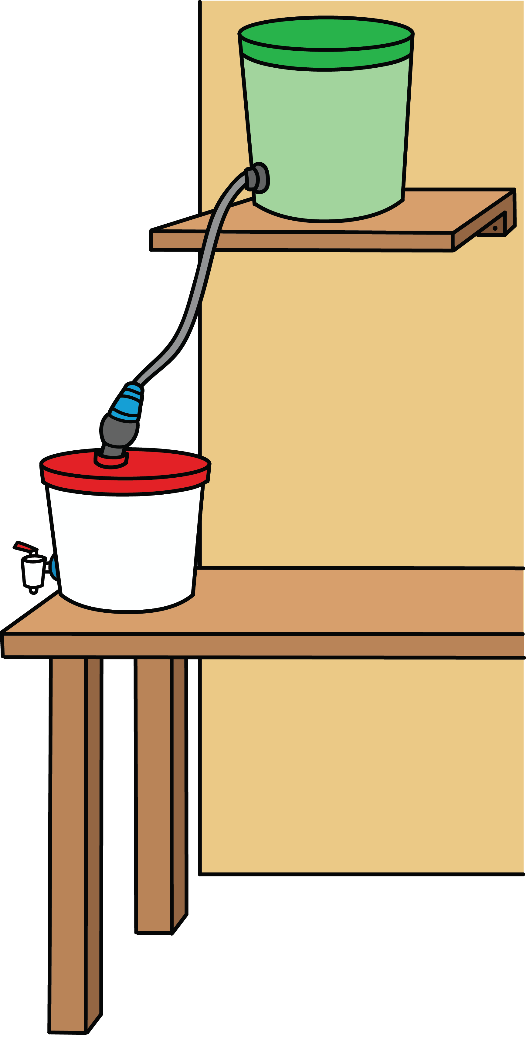 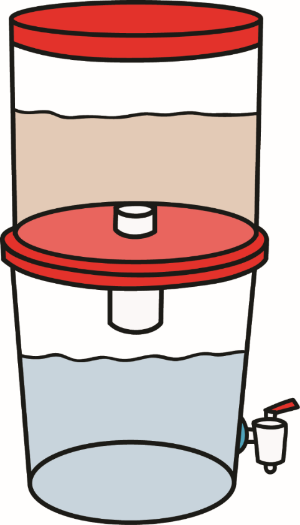 4
Learning Outcomes
Explain what membrane filters are
Describe different membrane filter cartridges and setups
Describe some of the limitations of membrane filters
5
What Are Membrane Filters?
Membrane: Any type of material with tiny holes (pores) that allow fluids to pass through but prevent the passage of certain particles or chemicals 

Membrane filters: Devices that contain a membrane and use a driving force (such as gravity or pumping) to push water through the membrane
6
7
Types of Membrane Filters
Membrane filters differ in:
Pore size
Membrane cartridge configuration
Container setup
8
Pore Size or Particle Size
0.1 nm
1 nm
10 nm
100 nm
1 micron
10 microns
Reverse
Osmosis
Ulrafiltration
Nanofiltration
Microfiltration
Bigger
Smaller
Bacteria
Salts, Metal Ions
Pesticides
Protozoa
Viruses
Proteins
Helminths
9
Membrane Cartridge Configuration
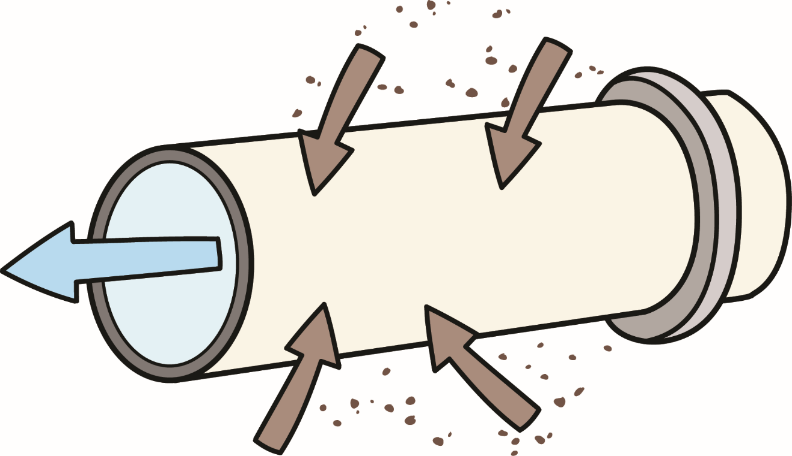 Large Tube Membrane
Water moves through the pores of the tube wall (membrane).
10
Membrane Cartridge Configuration
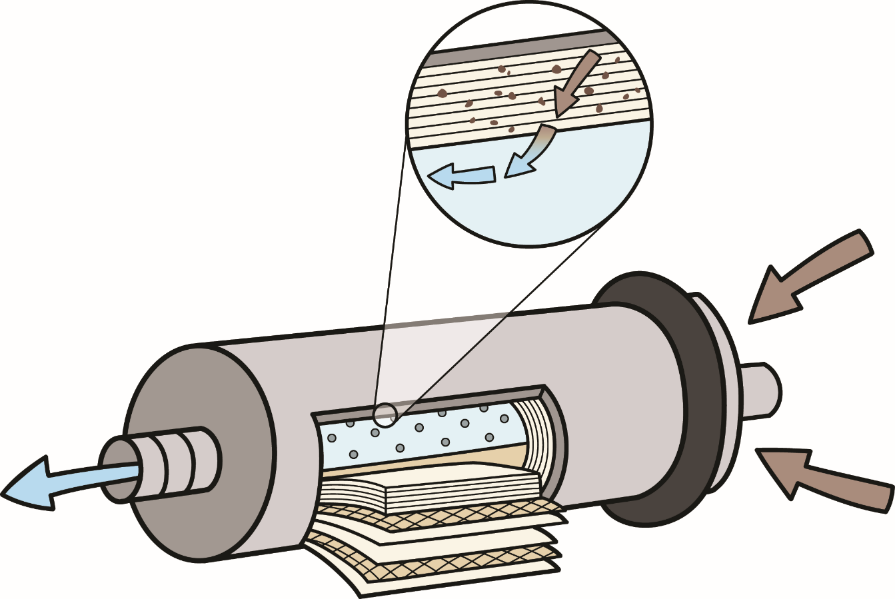 Spiral-Wound Membrane
Water moves into the cartridge and travels through wrapped layersof membrane to reach a central tube.
11
Membrane Cartridge Configuration
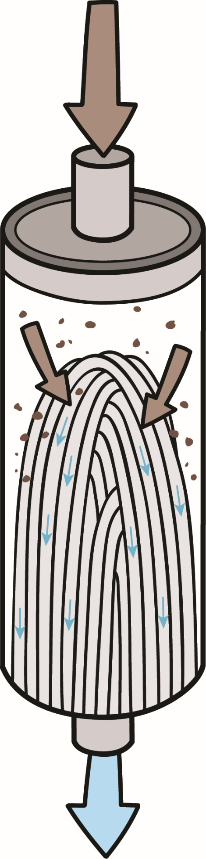 Hollow Fibre Membrane
Water moves into the cartridge and travels through tiny pores intothe hollow fibres.
12
Container Setup: Tabletop (Gravity Driven)
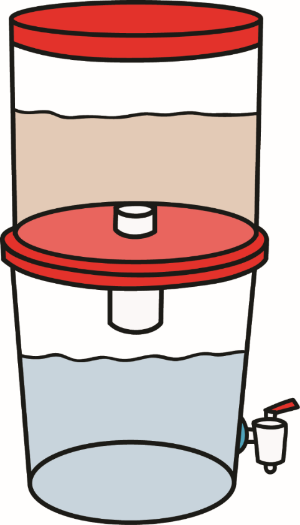 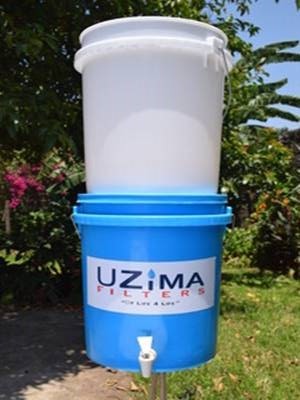 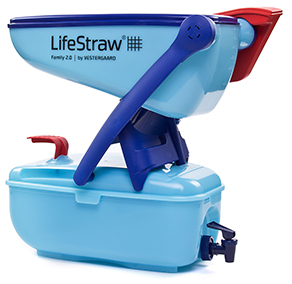 13
Container Setup: Hanging (Gravity Driven)
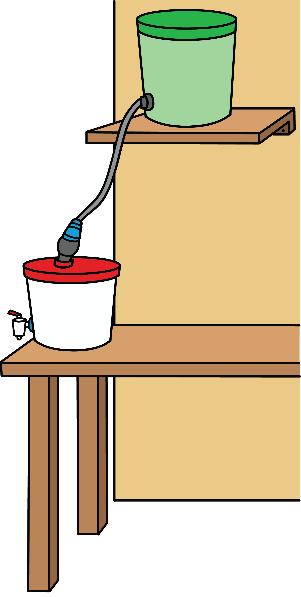 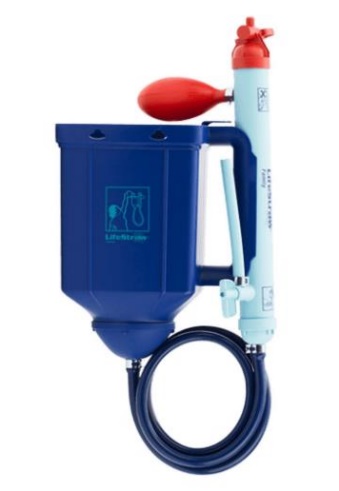 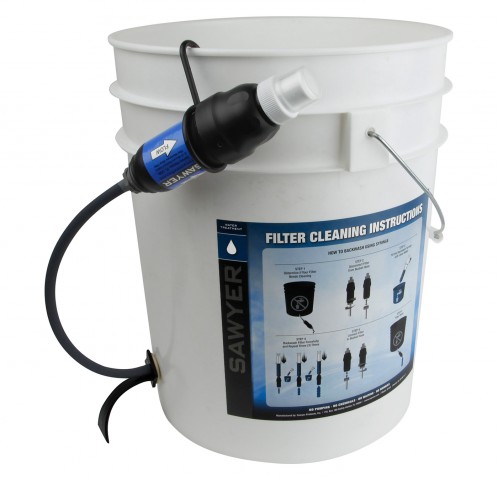 14
Container Setup: Pump Driven
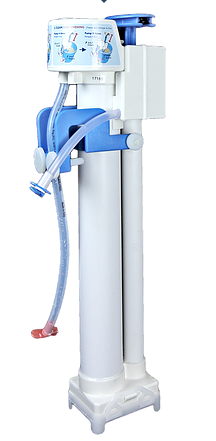 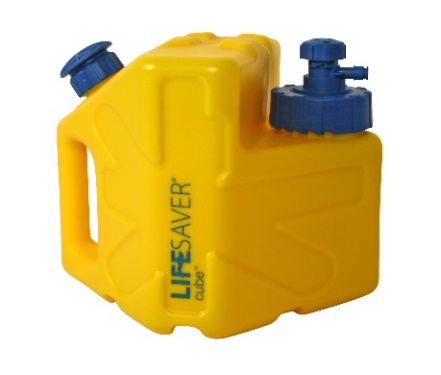 15
Considerations and Limitations
Highly variable designs to choose from (different volume, pore size, configuration)
Trade-off between microbiological performance and flow rate
Lifespan: manufacturer-stated vs. real conditions
What’s needed for backwashing, repair, and replacement
Potential for membrane fouling and membrane rupture
16
Review: Group Discussion
(Membrane Fact Sheets)
1. Given what you learned in this lesson, how would you categorize your filter? 	Consider:
Pore size (ultrafiltration or microfiltration)
Membrane configuration (your best guess)
Filter setup
2. Would you use this filter? Why or why not?
17